EU Web Survey on Drugs 2024
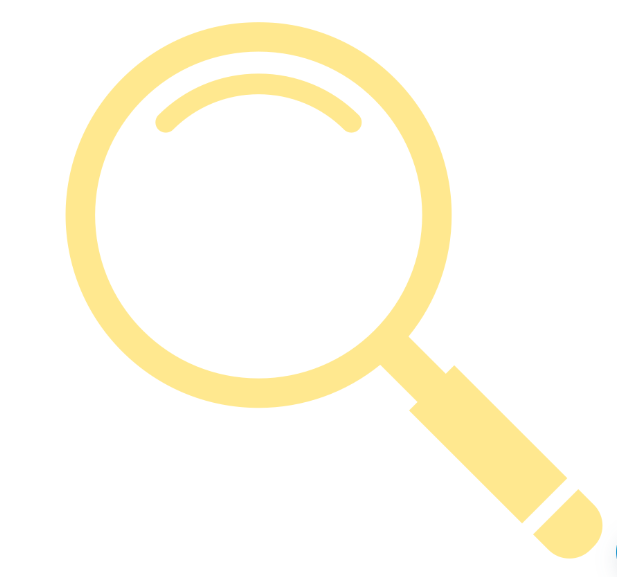 COMMUNICATIONS TOOLKIT
#EWSD24
#IrishDrugTrends
In this toolkit....
Information on the EU Survey on Drugs 2024 & who can take part
Sample social media messages and graphics
European Web Survey on Drugs 2024
Who uses drugs? How many, and why? 
These are some of the questions asked in the European Web Survey on Drugs, launched in partnership by the HSE Drugs.ie, the Health Research Board (HRB) and the European Monitoring Centre for Drugs and Drug Addiction (EMCDDA) to find out about drug use trends across Europe.
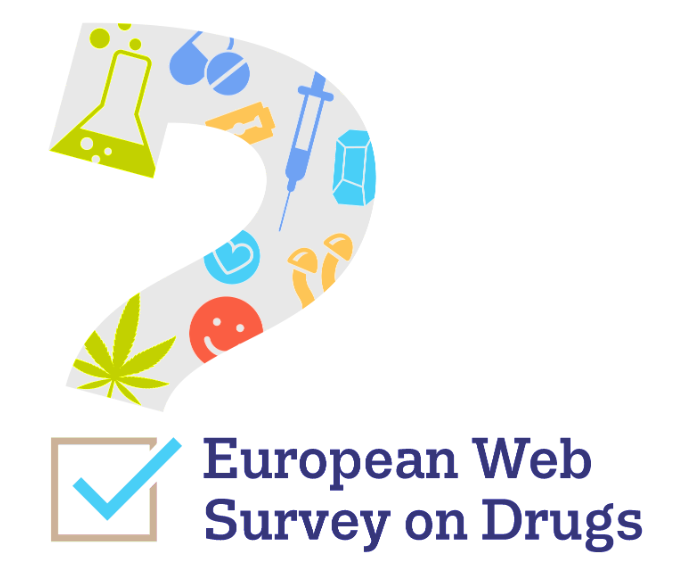 European Web Survey on Drugs 2024
The anonymous survey aims to engage with people aged 18 and over and asks about the types of drugs they use, why and how they use them. It will provide valuable insight into drug trends and the diverse groups of people who now use drugs in Ireland, including the use of newer drugs to the market.

The survey opens for Irish participation for a 6 week period starting 
Wednesday, 22 May 2024. The final results will be used to inform EU and Irish reports as well as the development of harm reduction responses in Ireland. Coordinated by the EMCDDA, 36 countries will be taking part in this year’s survey to capture the most current landscape and to compare trends across regions.
What is this research about?
The research will compare patterns of drug use across Europe, and will provide a greater understanding of how often people use different types of drugs, how they take them, the amounts they use, and the cost of drug use to you. 

It is hoped that this information will be used to guide future policy and to help form harm reduction and treatment responses.
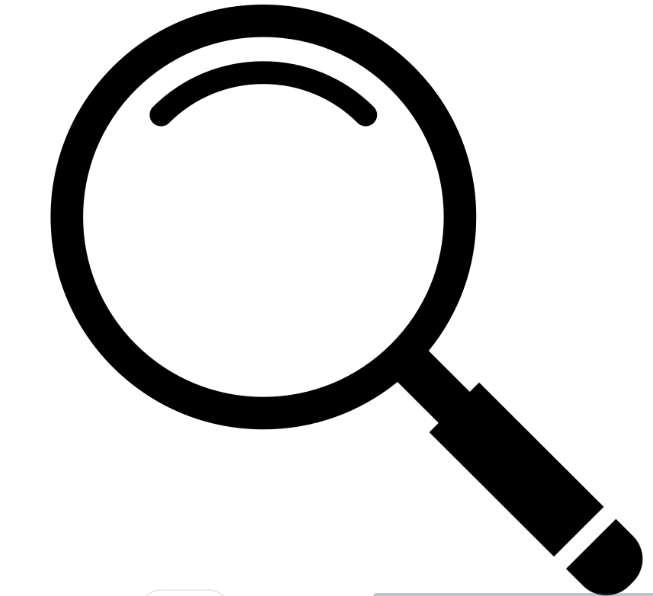 Who can take part?
People are invited to take part if: 
they are aged 18 or over, 
live in Ireland, 
and have used drugs (cannabis, cocaine, ecstasy, ketamine, amphetamine, including methamphetamine and/or any new psychoactive substances ‘NPS’) at least once in the past 12 months.
Irish modules
In addition to the standard questions which will be asked across European countries, there will be a specific section for people who live in Ireland. 
The focus of the Irish sections will be on:
Drug information and support needs
Harm reduction practices
Drug use in nightlife and the HSE Safer Nightlife Programme
HHC
What will happen to the information?
Any information that is provided will be anonymous. People will not be asked to provide any personal information that identifies who they are although there are a few broad questions about general situation (age, sex, and county where people currently live). 

IP addresses will not be saved during any part of this survey. The survey 
is being hosted by EU Survey who are fully GDPR compliant.
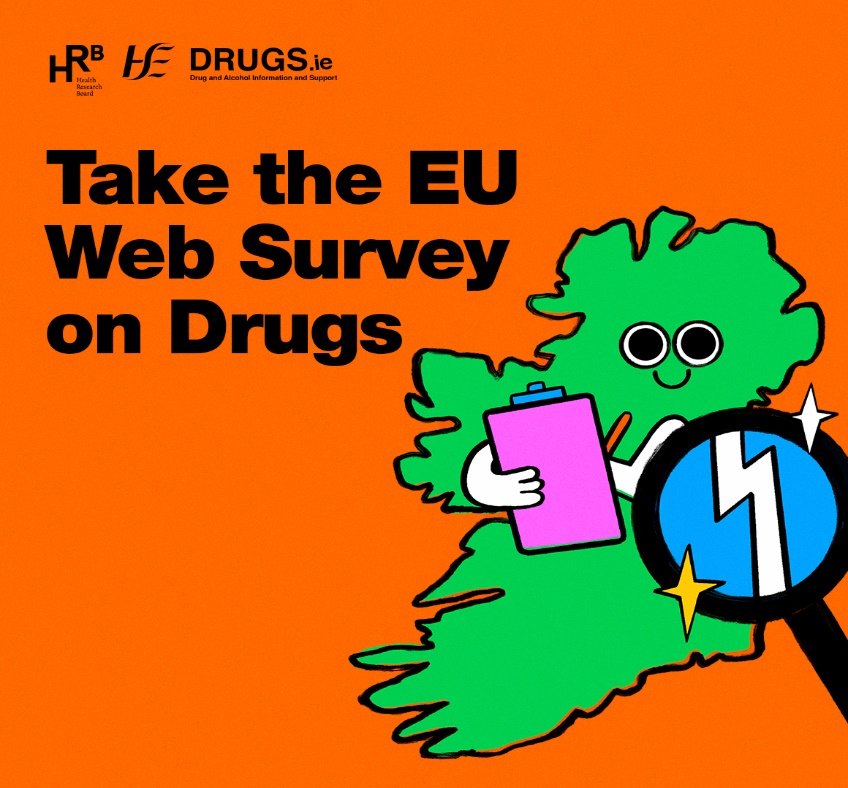 Social Media
We would appreciate if you could share our promotional images and the link to the survey on your social media.

Some sample messages you 
could use are included on the 
following slides.
Sample Messages
SAMPLE 1:
The HSE and HRB are taking part in the EU Web Survey on Drugs with 36 countries to learn about trends in Ireland. 
Anonymously share your experiences to help improve research, policy and harm reduction. 
Find out more here: https://www.drugs.ie/features/feature/european_web_survey_on_drugs_2024

 #IrishDrugTrends #ReduceTheHarms #EWSD24
SAMPLE 2:
Want to help improve Irish research and drug harm reduction?
Anonymously share your experiences in this year’s European Web Survey on Drugs to help capture the most up to date situation in Ireland.
 
https://www.drugs.ie/features/feature/european_web_survey_on_drugs_2024

#IrishDrugTrends #TalkDrugs
SAMPLE 4:
Help improve drug harm reduction in Ireland! 
This year’s EU Web Survey on Drugs looks at drug use, nightlife, harm reduction and the HSE Safer Nightlife programme. 
Share your experiences anonymously. Find out more here: https://www.drugs.ie/features/feature/european_web_survey_on_drugs_2024

#IrishDrugTrends #ReduceTheHarms #EWSD24
SAMPLE 3:
Why do people use HHC? What are their experiences?
Help the HSE understand new drug trends by taking part in this year’s EU Web Survey on Drugs! 
Anonymously share your experiences. Find out more here: https://www.drugs.ie/features/feature/european_web_survey_on_drugs_2024

#IrishDrugTrends #ReduceTheHarms #EWSD24
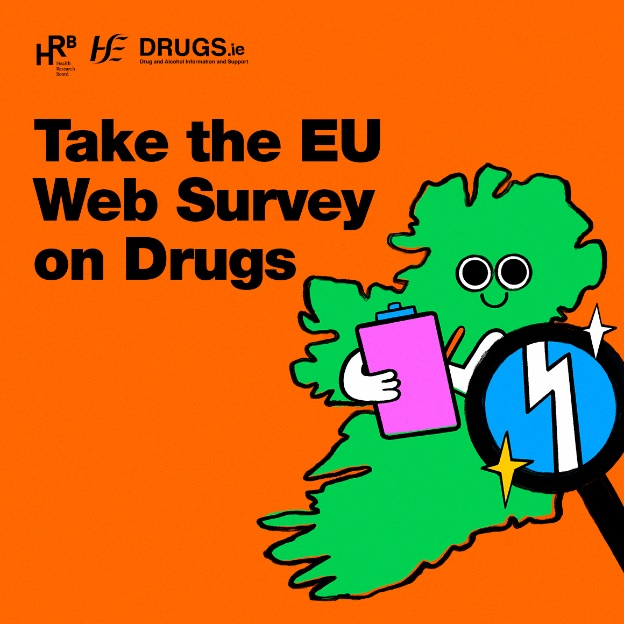 SAMPLE 5:
What drugs do you use? Have you received drug education? What information do you need about drugs? 
The HSE and HRB are asking people who use drugs to share their experiences in the EU Web Survey on Drugs. Find out more here: https://www.drugs.ie/features/feature/european_web_survey_on_drugs_2024

#IrishDrugTrends #ReduceTheHarms #EWSD24
SAMPLE 6:
Would you use the HSE ‘Back of house’ surrender bin? What information do you need about drugs? 
Share your experiences in the EU Web Survey on Drugs. Find out more here: https://www.drugs.ie/features/feature/european_web_survey_on_drugs_2024

#IrishDrugTrends #ReduceTheHarms #EWSD24
SAMPLE 7:
Help us the HSE know the latest drug trends and harm reduction needs!
Anonymously share your experiences in the European Web Survey on Drugs to help capture the most up to date situation in Ireland. 
#IrishDrugTrends #EWSD24

https://www.drugs.ie/features/feature/european_web_survey_on_drugs_2024
Our Hashtags:

#EWSD24
#IrishDrugTrends
For further information on the research project please contact Brian Galvin, The Health Research Board 
E: bgalvin@hrb.ie




Thank you very much for your support.